Afisarea caracterlor de la tastatura pe un LCD cu ajutorul unui microcontroler
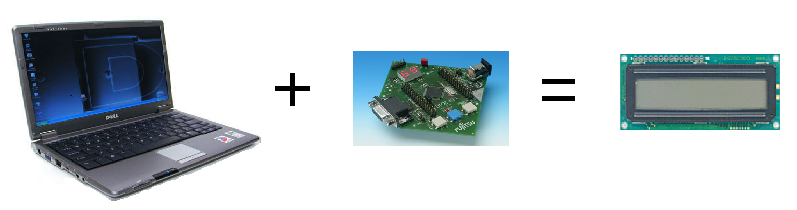 Scopul  proiectului
Afisarea  oricarui  caracter tastat de la o tastatura normala pe un display LCD. Acest lucru il vom face cu ajutorul microncontroler-lui MB90350 care are rolul de a prelua caracterul codat hexazecimal de la un calculator , mai exact de la iesirea seriala a acestuia.


	Folosind pinii LCD-ului E ,R\W, RS , vom putea face legatura cu microcontrolerur-ul. Cu ajutorul acestor pini  se vor trimite instructiunile de scriere  stergere sau resetare.
Ce am realizat…..
* Conexiunea hardware dintre LCD si placa de dezvoltare DICE-KIT
* Afisarea unor caractere pe LCD predefinite in programul de implementare al display-ului
De realizat…………..
* Programul ce va prelua de la iesirea seriala a      calculatorului caracterele tastate codate in hexazecimal.
* O functie care va face parte din program si care va avea rolul de stergere a caracterelor  tastate si afisate pe LCD.